VISOKA TEHNIČKA ŠKOLA STRUKOVNIH STUDIJA ZVEČAN
STUDIJSKI PROGRAM:
MULTIMEDIJALNE TEHNOLOGIJE
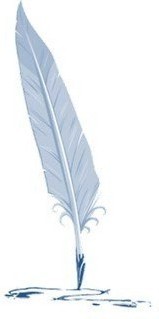 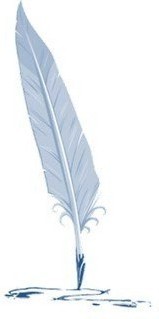 JAVASCRIPT
Skript jezici
Obezbeđuju interaktivnost na web stranicama
"Jednostavni" programski jezici
Izvršavaju se u čitaču
Ugrađuju se u HTML stranice
Interpretirani jezik
nema kompajliranja
izvršava se momentalno
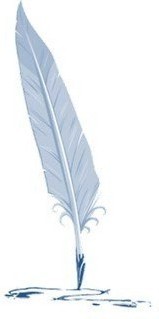 3
Tag <script> specificira Script kod koji se pokreće direktno u browser-u
Browser sve između tagova <script> i </script> smatra elementima skripta
Tag <script> se može javiti bilo gde u HTML dokumentu
postoji razlika između <head> i <body> sekcije
kod definisan u tagu <script> u <body> sekciji se izvršava prilikom crtanja stranice
kod definisan u tagu <script> u <head> sekciji se ne izvršava automatski već se poziva iz skripta u <body> sekciji
Ne mora kod da se nalazi u HTML datoteci
može i u drugoj datoteci, a da se pozove iz HTML datoteke
Ako atribut type ima vrednost “text/javascript”, tada se radi o JavaScript programskom jeziku
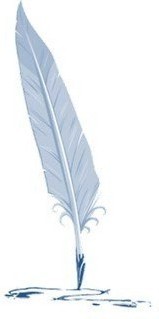 4
Primer
<html>
<head>
<script type="text/javascript">
... 
</script>
</head>
<body>
<script type="text/javascript"> 
...
</script>
</body>
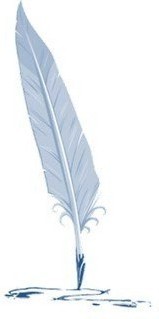 5
Primer skripta u datoteci
<html>
<head>
<script src="skript.js"></script>
</head>
<body>
</body>
</html>
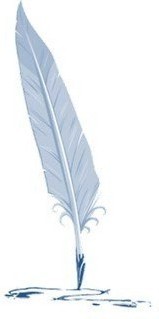 6
JavaScript
Sintaksa slična programskom jeziku Java
nije programski jezik Java
Nema tipove podataka 
kod deklaracije promenljivih se ne stavlja tip (interpreter).
Nema kreiranja novih klasa
ugrađene funkcije,
ugrađeni objekti
Sistem događaja
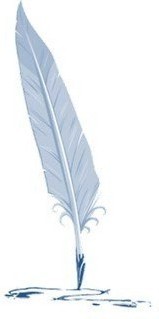 7
Pozivanje JavaScript-a
Kao reakciju na neki događaj.
Unutar <script> taga bilo gde unutar HTML dokumenta
Ako koristimo JavaScript funkciju, nju moramo da definišemo unutar <head> taga da bismo mogli da je pozivamo iz bilo kog JavaScript koda.
Kao adresu unutar <a> taga:
<a href=“javascript:funkcija(‘parametar’);”> klikni</a>
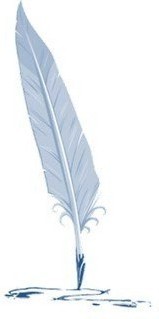 8
Promenljive
Promenljive sadrže informacije
Deklaracija promenljivih upotrebom ključne reči var
Primer:
var a;
var b = 5;
var c = "Pera";
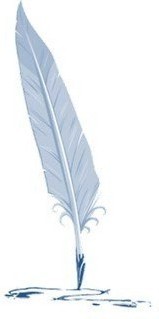 9
Promenljive
Nakon deklaracije, varijabla se može inicijalizovati:
var x;
x = 5;
Inicijalizacija može i uz deklaraciju:
var x = 5;
Varijabla može i da promeni tip:
var x = 5;
x = "Mika";
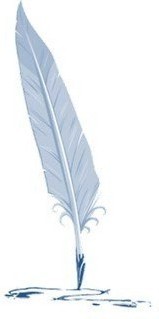 10
Aritmetički i operatori dodele
Aritmetički: + - * / % ++ --
x = 5;
y = x * 4;
z = y % 5;
Dodele: =   +=   -=  *=  /=  %=
y += 5;     y=y+5;
Operator + ima posebno značenje kada su operandi stringovi:
a = "Pera";
b = "Car";
c = a + b;
Kada sabiramo stringove i brojeve, rezultat je string
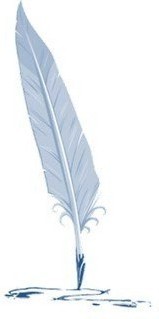 11
Aritmetički operatori
y = 5;
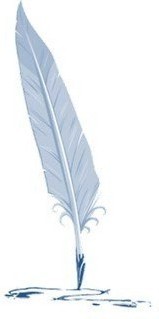 12
Operatori dodele
x = 10;
y = 5;
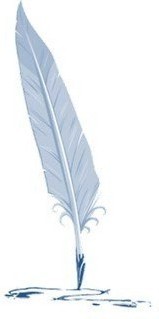 13
Relacioni operatori
Relacioni: ==  ===  !=  <  <=  >  >=
x = 5;
if (x == 5)
  document.write("x je jednako 5");
Operator === će porediti i vrednost i tip:
if (x === "5")
  document.write("x je string sa sadržajem 5");
Rezultat relacionih operatora je logička vrednost tačno (true) ili netačno (false)
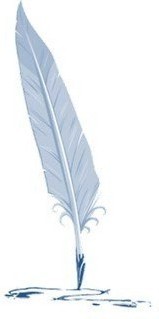 14
Relacioni operatori
x = 5;
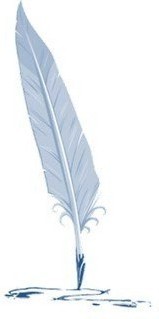 15
Logički operatori
Logički: &&  ||  !
Rezultat logičkih operatora je tačno (true) ili netačno (false)
Operandi logičkih operatora su logički izrazi
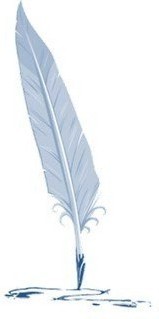 16
Logički operatori
x = 6;
y = 3;
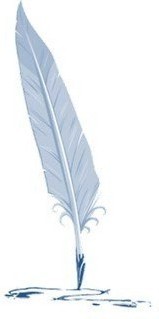 17
Uslovni operator
Sintaksa
promenljiva=(uslov)?vrednost1:vrednost2  
To je kao:
if (uslov)
  promenljiva = vrednost1;
else
  promenljiva = vrednost2;
Primer:
x = (y>3)?5:6;
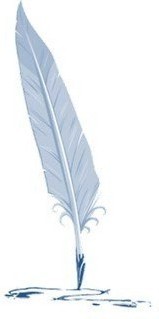 18
Kontrola toka
if else
switch
for
while
do while
break
continue
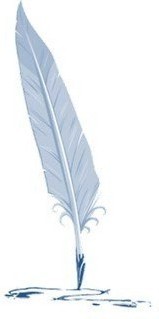 19
if else
Opšta sintaksa:
if(uslov_1)
  telo_1
else if(uslov_2)
  telo_2
else
  telo_3
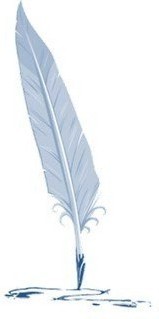 20
Primer
if (poeni > 94) 
  ocena = 10;
else if (poeni > 84)
  ocena = 9;
else if (poeni > 74) 
  ocena = 8; 
else if (poeni > 64)
  ocena = 7;
else if (poeni > 54)
  ocena = 6;
else ocena = 5;
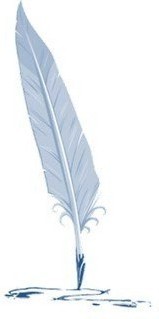 21
Primer
<script type="text/javascript">
var d = new Date();
var time = d.getHours();

if (time < 10) 
{
  document.write("Dobro jutro!");
}
else
{
  document.write("Dobar dan!");
}
</script>
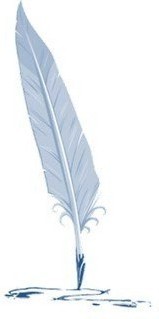 22
switch
Izraz u switch() izrazu mora da proizvede celobrojnu vrednost.
Ako ne proizvodi celobrojnu vrednost, ne može da se koristi switch(), već if()!
Ako se izostavi break; propašće u sledeći case.
Kod default izraza ne mora break - to se podrazumeva.
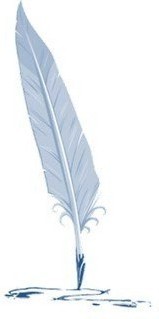 Js_switch.html
23
Primer
switch (a) 
{
  case 1:
  case 2: i = j + 6;
           break;
  case 3: i = j + 14;
           break;
  default: i = j + 8;
}
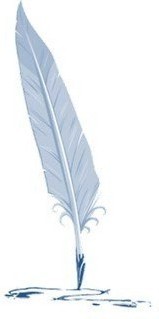 24
Primer
<script type="text/javascript">
//Nedelja=0, Ponedeljak=1, Utorak=2, itd.

var d=new Date();
theDay=d.getDay();
switch (theDay)
{
case 5:
  document.write("Petak");
  break;
case 6:
  document.write("Subota");
  break;
case 0:
  document.write("Nedelja");
  break;
default:
  document.write("Jos nije vikend!");
}
</script>
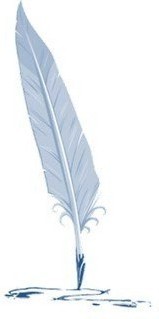 25
while
Za cikličnu strukturu kod koje se samo zna uslov za prekid.
Telo ciklusa ne mora ni jednom da se izvrši
Opšta sintaksa:
while (uslov)
  telo
Važno: izlaz iz petlje na false!
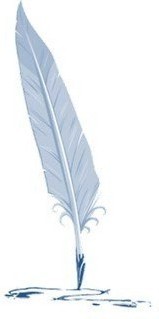 26
Primer
<html>
<body>
<script type="text/javascript">
var i=0;
while (i<=10)
{
  document.write("Trenutno je " + i);
  document.write("<br />");
  i=i+1;
}
</script>
</body>
</html>
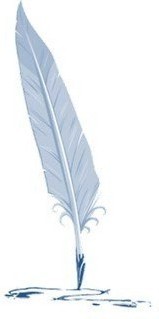 27
Primer
<html>
<body>
<script type="text/javascript">
//racunanje a na n
i = 1; a = 2; n = 3;
stepen = 1;
while (i++ <= n)
  stepen *= a;
document.write("a na n je " + stepen);
</script>
</body>
</html>
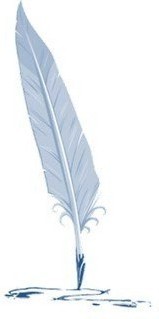 28
do while
Za cikličnu strukturu kod koje se samo zna uslov za prekid
Razlika u odnosu na while petlju je u tome što se telo ciklusa izvršava makar jednom.
Opšta sintaksa:
do 
	telo
while (uslov);
Važno: izlaz iz petlje na false!
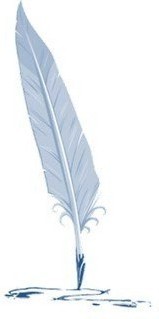 Primer
<html>
<body>
<script type="text/javascript">
var i=0;
do 
{
  document.write(“Broj je" + i);
  document.write("<br />");
  i=i+1;
}
while (i<0);
</script>
</body>
</html>
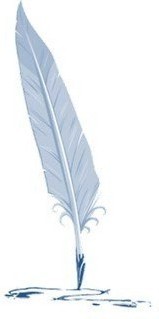 30
for
Za organizaciju petlji kod kojih se unapred zna koliko puta će se izvršiti telo ciklusa.
Petlja sa početnom vrednošću, uslovom za kraj i blokom za korekciju.
Opšta sintaksa:
for (inicijalizacija; uslov; korekcija)
  telo
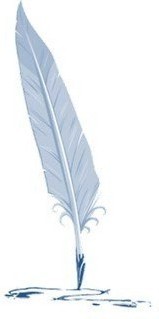 31
for
for (i = 0; i < 10; i++)
  document.write(i + "<br/>");
može i višestruka inicijalizacija i step-statement:
for(i = 0, j = 1; i < 10 && j != 11;i++, j++)
oprez (može da se ne završi):
var x;
for (x = 0; x != 10; x+=0.1) ...
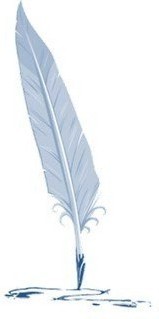 32
Primer
<html>
<body>
<script type="text/javascript">
var i=0;
for (i=0; i <= 10; i++)
{
  document.write(“Broj je " + i);
  document.write("<br />");
}
</script>
</body>
</html>
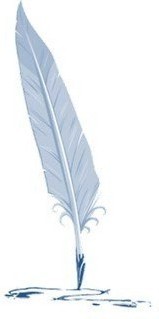 33
break i continue
break – prekida telo tekuće ciklične strukture (ili case dela) i izlazi iz nje.
continue – prekida telo tekuće ciklične strukture i otpočinje sledeću iteraciju petlje.
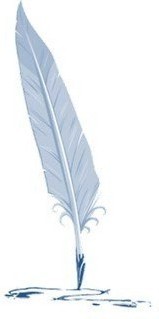 34
break i continue
<html>
<body>
<script type="text/javascript">
var i=0;
for (i=0; i <= 10; i++)
{
  if (i==3)
  {
   break;
  }
  document.write(“Broj je " + i);
  document.write("<br />");
}
</script>
</body>
</html>
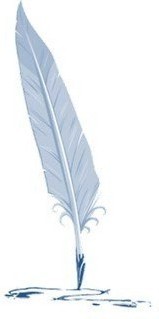 35
Primer – izlaz iz ugnježdene petlje
for (...) 
{
  for (...) 
  {
    ...
    if (uslov)
      break;
  }
}
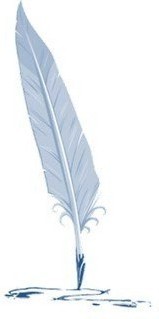 36
for ... in petlja
Za iteriranje kroz nizove
Opšta sintaksa:
for (promenljiva in niz) { 
  ...
}
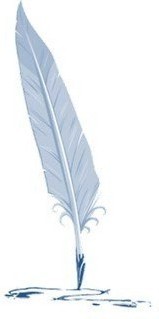 37
Primer
<html>
<body>
<script type="text/javascript">
var x;
var vozila = new Array();
mycars[0] = "Saab";
mycars[1] = "Volvo";
mycars[2] = "BMW";
for (x in vozila)
{
  document.write(vozila[x] + "<br />");
}
</script>
</body>
</html>
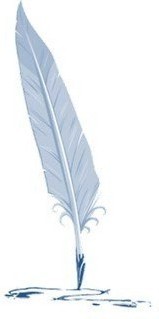 38
Funkcije
Definicija funkcija unutar <head> taga:
function f(arg1, arg2) {
...
return vrednost;
}
Poziv funkcije iz tela HTML dokumenta (unutar <body> taga)
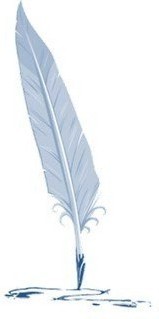 39
Funkcije
<html>
  <head>
    <title>JavaScript</title>
    <script type=“text/javascript">
       function ispis() {
         document.write("Drugi pasus, ali iz funkcije.");
       }
    </script>
  </head>
  <body>
    <h1>JavaScript funkcije</h1>

    <p>
      Tekst sledeceg pasusa je generisan pozivom funkcije koju smo mi napisali:
    </p>

    <p>
     <script language="JavaScript">
       ispis();
     </script>
    </p>
  </body>
</html>
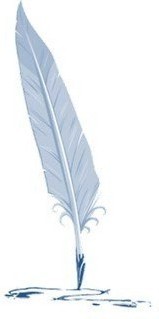 40
Funkcije
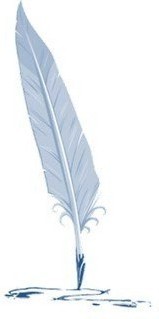 41
Događaji
Događaji se registruju i odrađuju event handler-ima
U skoro svaki element se može staviti atribut tipa događaja koji ima kao vrednost ime funkcije koja će se aktivirati (event handler)
Primer:
<body onload="ucitavanje()">
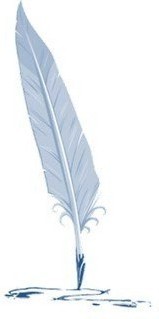 42
Događaji
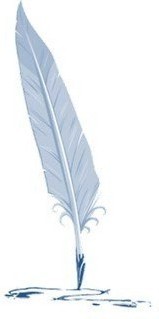 43
Događaji
<html>
  <head>
    <title>JavaScript</title>
    <script type=“text/javascript">
       function mis() {
         confirm("Da li ste sigurni?");
       }

       function greeting() {
         alert("Dobrodosli na ovu stranicu");
       }
    </script>
  </head>
  <body onload="greeting()">
    <h1>JavaScript dogadjaji</h1>
    <p>
      Dogadjaji koje svojom akcijom izazove korisnik ili web browser mogu biti obradjeni JavaScript kodom. Prilikom ucitavanja ove stranice automatski ce biti pozvana jedna JavaScript funkcija. Pored toga, možete da predjete misem preko ovog <a href="primer09.html" onmouseover="mis()">linka</a>.
    </p>
  </body>
</html>
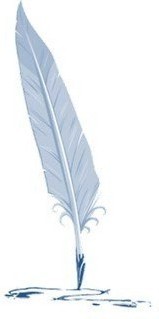 44
Događaji
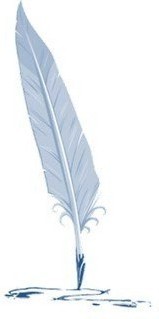 45
Pozivanje JavaScript-a
Kao reakciju na neki događaj.
Unutar <script> taga bilo gde unutar HTML dokumenta
ako koristimo JavaScript funkciju, nju moramo da definišemo unutar <head> taga da bismo mogli da je pozivamo iz bilo kog JavaScript koda.
Kao adresu unutar <a> taga:
<a href=“javascript:funkcija(‘parametar’);”> klikni</a>
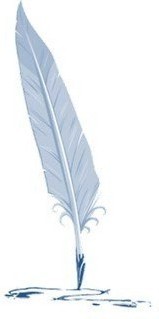 46
Reakcija na neki događaj
<html>
  <head>
    <title>JavaScript</title>
    <script type=“text/javascript">
	   function greeting() {
         alert("Dobrodosli na ovu stranicu");
       }
    </script>
  </head>
  <body onLoad="greeting()">
    <h1>JavaScript dogadjaji</h1>
    <p>
      Dogadjaji koje svojom akcijom izazove korisnik ili web browser mogu biti obradjeni JavaScript kodom. Prilikom ucitavanja ove stranice automatski ce biti pozvana jedna JavaScript funkcija.
    </p>
  </body>
</html>
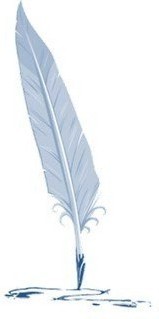 47
Reakcija na neki događaj
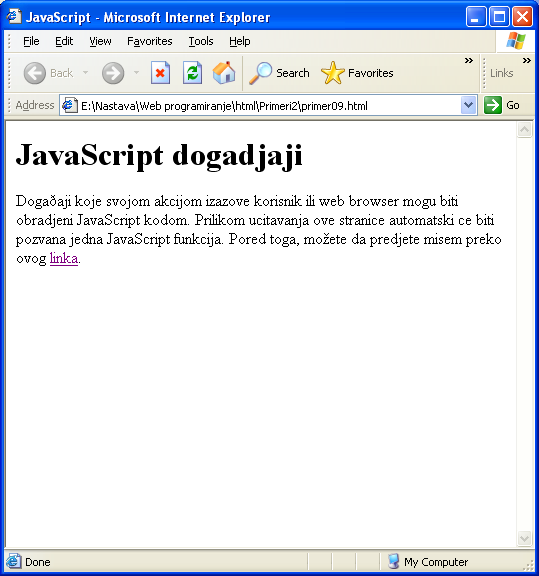 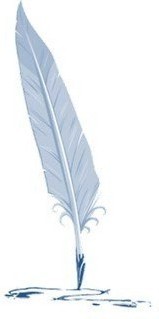 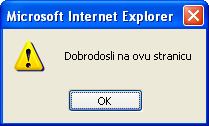 48
Preko <script> taga unutar <body> sekcije
<html>
  <head>
    <title>JavaScript</title>
    <script type=“text/javascript">
       function ispis() {
         document.write("Drugi pasus, ali iz funkcije.");
       }
    </script>
  </head>
  <body>
    <h1>JavaScript funkcije</h1>

    <p>
      Tekst sledeceg pasusa je generisan pozivom funkcije koju smo mi napisali:
    </p>

    <p>
     <script language="JavaScript">
       ispis();
     </script>
    </p>
  </body>
</html>
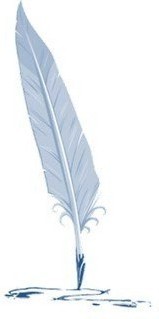 49
Preko <script> taga unutar <body> sekcije
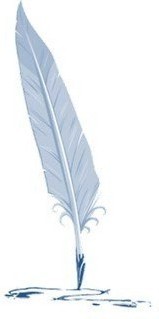 50
Ugrađene funkcije
Sistemske funkcije:
isNaN() – vraća true ako prosleđeni string nije broj,
eval() – interpretira prosleđeni string kao JavaScript kod,
parseInt() – parsira string u intidžer,
parseFloat() – parsira string u float promenljivu,
alert() – ispis poruke u MessageBox-u
escape(), unescape() – kodira/dekodira URL-ove (npr. zamenjuje razmak simbolom '+' i sl.)
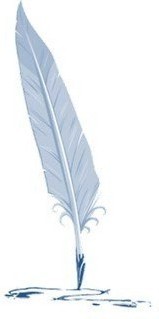 51
Hijerarhija objekata
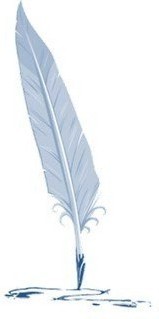 52
Window objekt
Omogućuje manipulaciju prozorima
Sadrži informacije o tekućem prozoru
Metode:
alert(), confirm(), prompt() - poruka u prozoru (MessageBox)
back(), forward() - povratak na prethodnu stranicu/odlazak na sledeću (iz istorije)
moveBy(), MoveTo() - pomera prozor
open() - otvara nov prozor
setTimeout(“kod”, timeout)/clearTimeout() – podešava/isključuje kod koji će se izvršavati kada istekne timeout
setInterval(“kod”, perioda)/clearInterval() – zadaje funkciju koja će se periodično izvršavati
Atributi:
history - istorija odlazaka na stranice,
document - tekući HTML dokument,
frames - niz svih frejmova u prozoru,
location – kompletan URL tekuće stranice,
statusbar - statusna linija na dnu ekrana
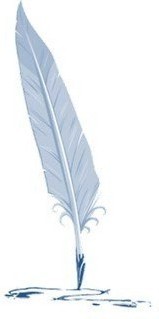 53
Location objekt
Reprezentuje URL stranice koja je učitana u navigator:
location = “http://www.google.com”
Sadrži informacije o tekućem dokumentu
Metode:
reload() - ponovno učitavanje tekućeg prozora
replace() - učitava novi URL
Atributi:
href – pun URL do stranice:
location.href=“http://www.google.com”
protocol – protokol iz URL-a
host – adresa servera iz URL-a
port – port iz URL-a
pathname – putanja do resursa
search – parametri forme
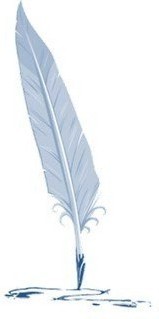 54
History objekt
Omogućuje kotrolu pristupa već viđenim stranicama
Sadrži listu adresa posećenih stranica
Metode:
back() - učitava prethodnu stranicu iz liste
forward() – učitava sledeću stranicu iz liste
go() - učitava zadatu adresu iz liste
Atributi:
current – trenutno učitana adresa
length – broj stavki u history listi
next – zadavanje sledećeg elementa
previous – zadavanje prethodnog elementa
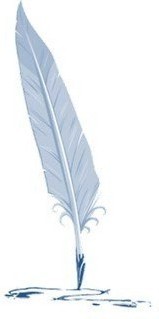 55
Document objekt
Omogućuje ispis HTML-a na ekran
Sadrži informacije o tekućem dokumentu
Metode:
write() - ispisuje na ekran tekst
Atributi:
forms - niz svih formi u dokumentu
links - niz svih linkova u dokumentu
applets - niz svih apleta u dokumentu
title - sadrzaj title taga
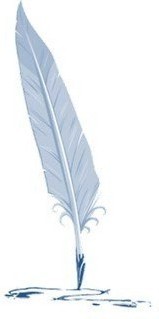 56
String objekt
Reprezentuje string
string konstanta “tekst” reprezentuje string
Metode:
substring() – vraća deo stringa
split() – vraća niz stringova kao rezultat “razbijanja” stringa
indexOf(), lastIndexOf() – vraća poziciju nekog podstringa
charAt() – vraća karakter sa zadate pozicije
Atributi:
length – dužina stringa
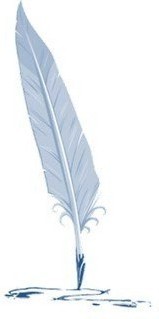 57
Forme
Reprezentovane form objektom.
Metode:
submit() - šalje podatke iz forme na odredište definisano action atributom form taga.
reset() - simulira pritisak na Reset dugme forme.
Atributi:
elements - niz elemenata forme. Svaki element ima value atribut za pristup sadržaju,
length - broj elemenata na formi.
action - sadržaj action atributa.
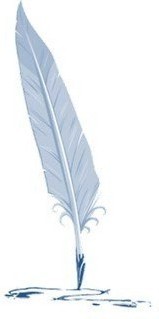 58
Forme
<html>
    <head><title>Forme</title></head>
    <body bgcolor="aquamarine">
    <font face=arial size="+1">
    <form name="form1">
    Unesi svoje ime
        <input type="text" name="yourname" size=60>
           <p>
           Klikni na box 
        <input type="text" name="message" size=60
           onFocus="this.value='Cestitamo, '+
                       document.form1.yourname.value+ '!';">
		<p>
			Unesi svoje prezime  
			<input type="text" name="lastname" size=60
				onFocus="this.style.background='yellow'"
				onBlur="this.style.background='white'">
       <p>
       <input type="reset">
    </form>
    </body>
</html>
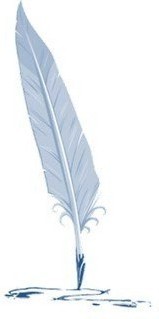 59
Forme
<html><head><title>Prikaz ulaza iz Forme</title>
    <script language="JavaScript">
    function showForm(myform) {
       NewWin=window.open('','','width=300,height=200');
       name_input="<b>Tvoje ime je: " + myform.user_name.value
           + "</b><br>";
       NewWin.document.write(name_input);
       phone_input="<b>Tvoj broj telefona je: " + myform.user_phone.value
           + "</b><br>";
       NewWin.document.write(phone_input);
    }
    function close_window(){
       NewWin.window.close();
    }
    </script>
    </head><hr>
    <body><h3> Prikazi podatke u posebnom prozoru</h2><p>
    <form name="formtest" >
       Unesi svoje ime: <br>
       <input type="text" size="50" name="user_name">
       <p>
       Unesi svoj broj telefona: <br>
       <input type="text" size="30" name="user_phone">
       <p>
       <input type="button" value="Prikazi podatke" onClick="showForm(this.form)";>
    </form>
    <font size="+1">
    <a href="javascript:void(0)" onClick="close_window()">
    Zatvori pomocni prozor</a>
    </font>
    </body>
</html>
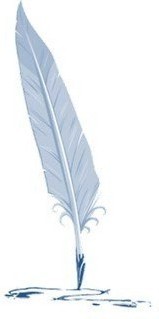 60
Forme
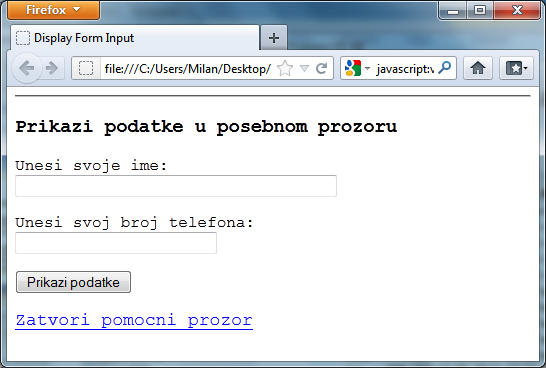 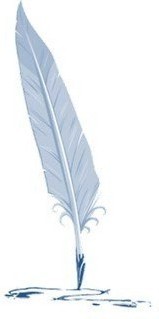 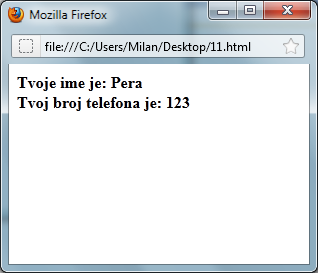 61
JavaScript:void(0)
Normalno, kada kliknete na link, browser učitava novu stranicu (ili osvežava istu stranicu).Međutim, to nije uvek poželjno. Na primer, možda samo želite dinamički ažurirati polje obrasca kada korisnik klikne na link. Da bi se sprečio refresh, možete koristiti JavaScript “prazninu ()” voud() funkciju sa parametrom 0 (nula).

<a href="JavaScript:void(0);" ondblclick="alert(‘Odlican 5!')">Dupli klik!</a> 
<a href="" ondblclick="alert('Odlican 5!')">Dupli klik!</a> 

Primetimo da se stranica osvežava čim kliknemo na link. Čak i ako smo dvaput brzo kliknuli i pokrenuli "ondbclick" događaja, stranica se i dalje ponovo učitava
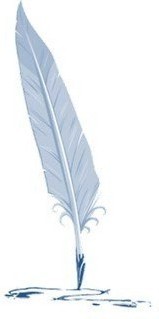 62